Settlement – Part 1
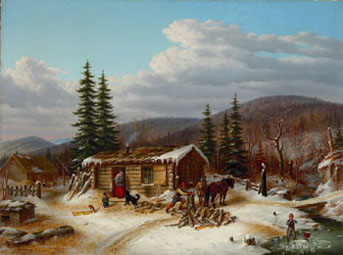 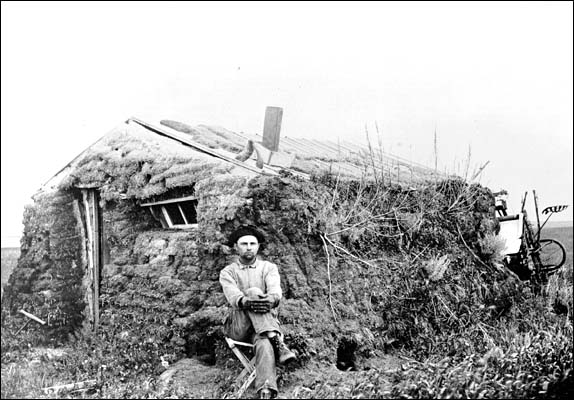 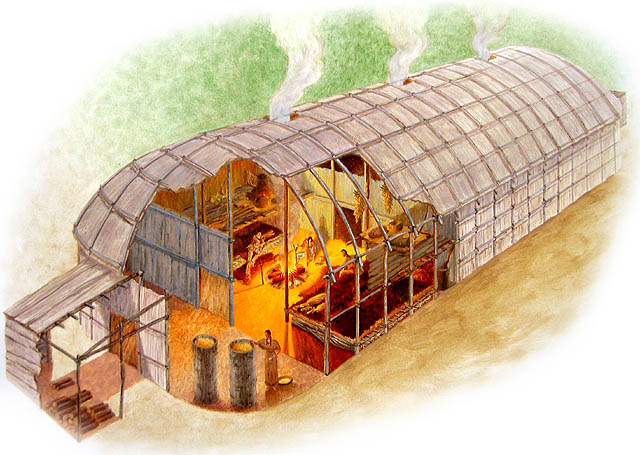 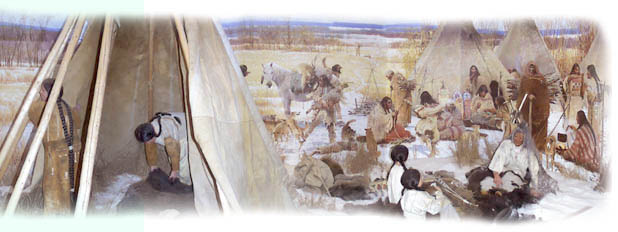 Settlement Definitions
Rural 
 
Urban 
 
Urbanization 

Rural-Urban fringe
Settlement Definitions (con’t)
Land use 
 

Urban Sprawl 
 

Zoning by-law
What was the difference between how the First Nations and Europeans used the land?
In the Beginning
Canada was mainly a _______ country in the early stages of it’s development.  The system of rural development used, varied depending on the _______ of Canada.
3 systems                                Region of Canada
		
2. 	
3.
Long -Lot System (p. 121)
This system was used in _______ and began with the ________________ system along the St. Lawrence River.  The same system was then used along the many other _____ of Quebec and can even be seen in ____________Ontario along the ___________ River.  The river was the major _____________ route so it was advantageous to have water access.  Long skinny _____________ sections of land provided all the farmers with ____________ access.
Ontario Township System (p. 122)
___________ system was developed by the British Government.  It was a system in which the land was divided into a ______.  Each piece of the grid was called a ________ and the pieces tended to be __________.  A _____ line was drawn along a natural border (usually ________).  __________ were then measured out and were divided by concession _______ (generally east -west).  These were then crossed at right angles by side roads.  Each concession was then divided into ______ that varied in size.
Quarter Sections
Out _________, they didn’t have as many natural borders to develop a __________.  So they use a system similar to the Midwest USA where land was divided into parcels of ____ mile by ___ mile.  These were then divided by ____ to create ___ sections.  Hence the name __________ section to represent one of these.  Roads tend to run at 1 mile intervals to allow access to each part of the quarter section.  Most of these are ______ roads. The lines run _______-south and east-______.